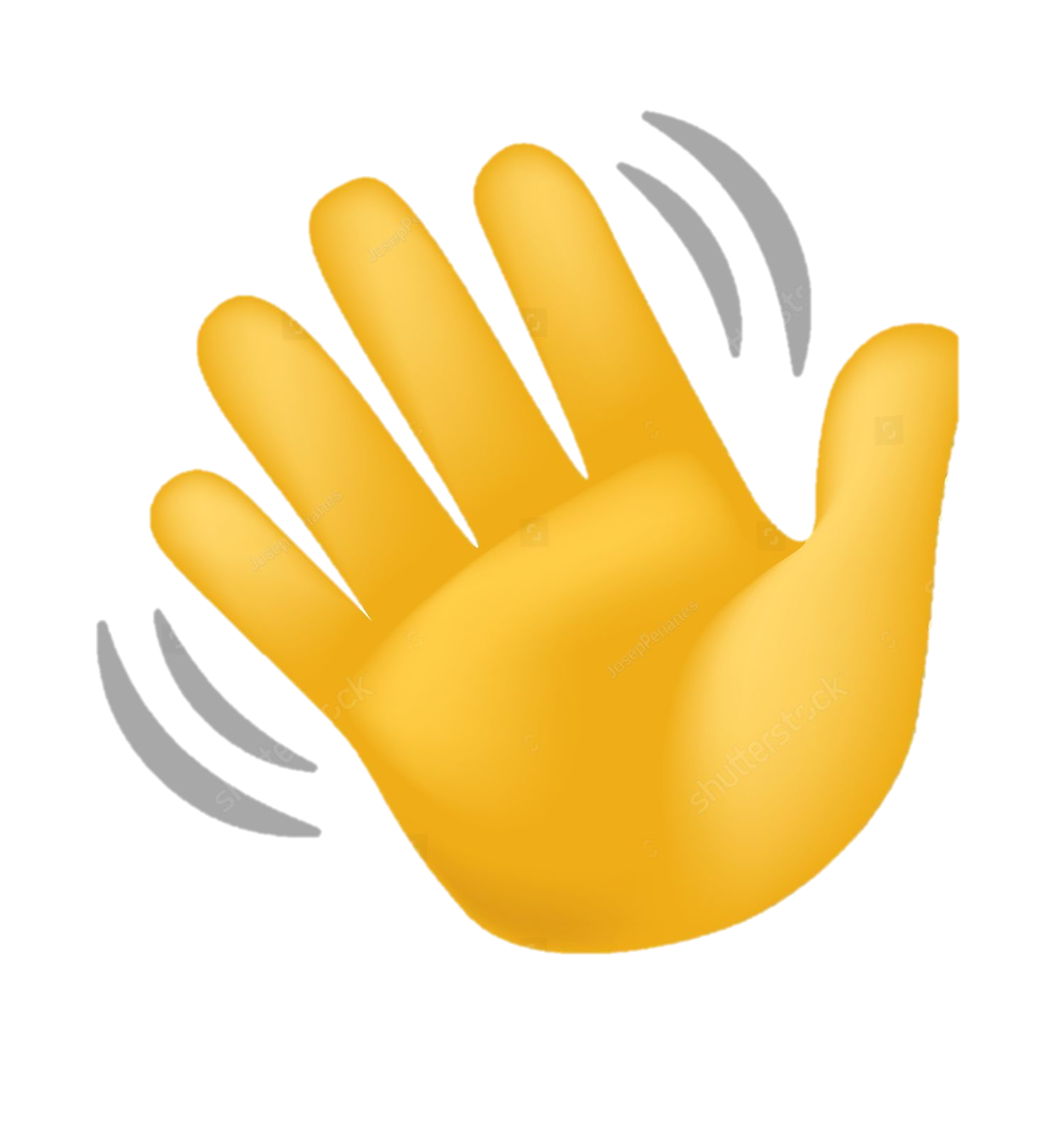 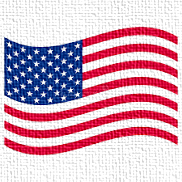 Wave, Wave, Wave the Flag
As we march around 
Hold it high to show our pride 
It must not touch the ground
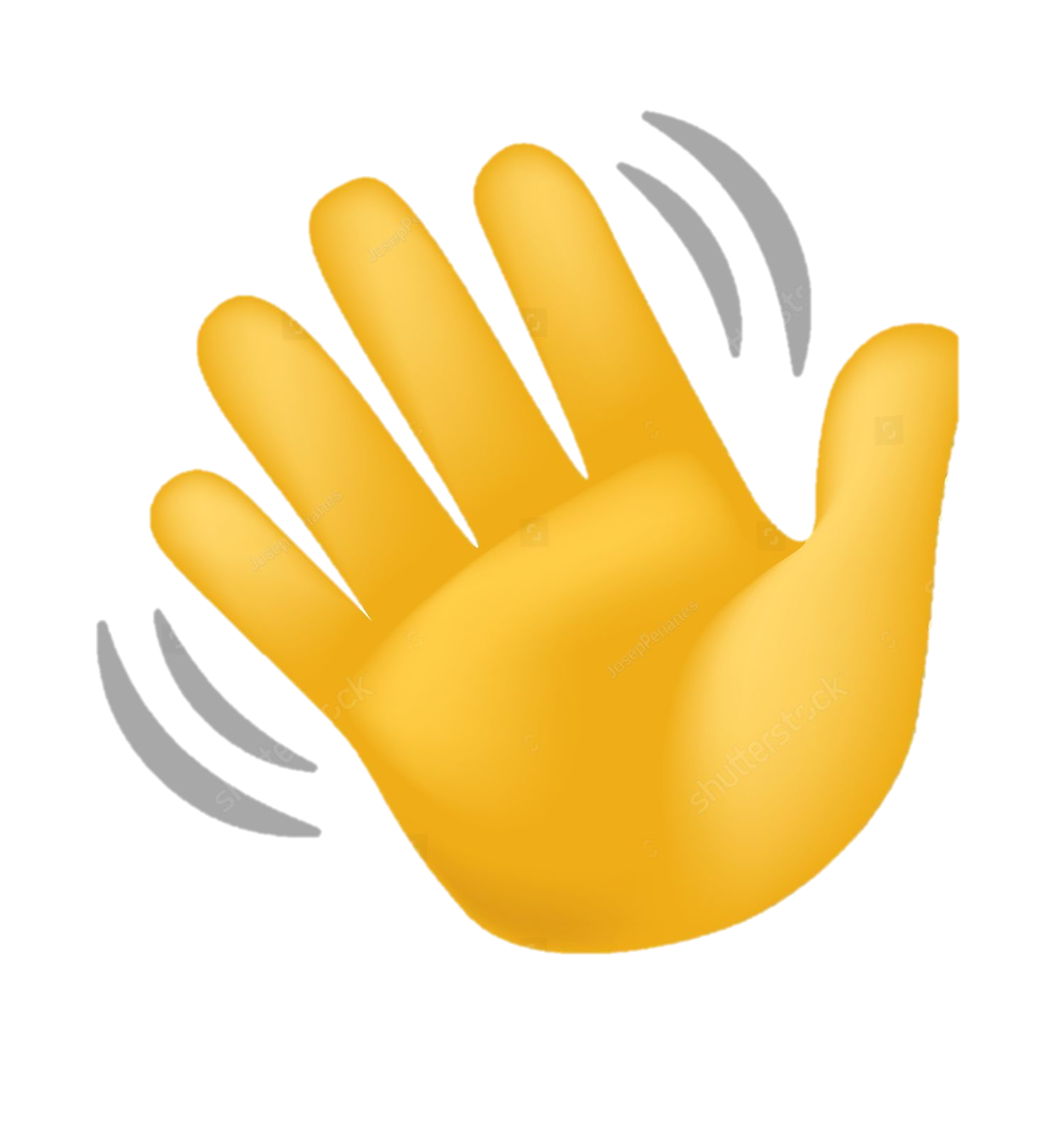 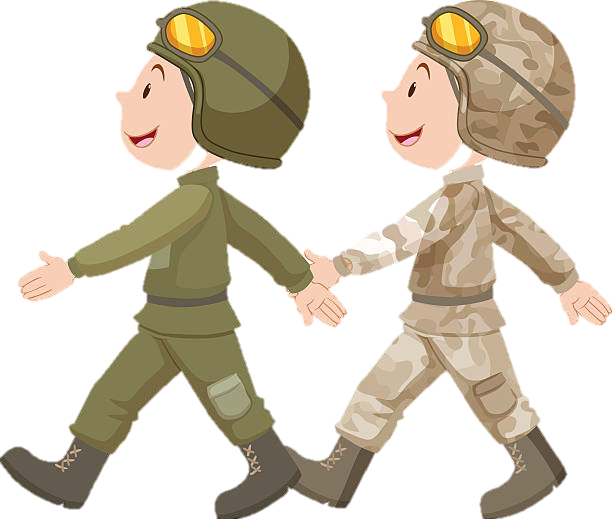 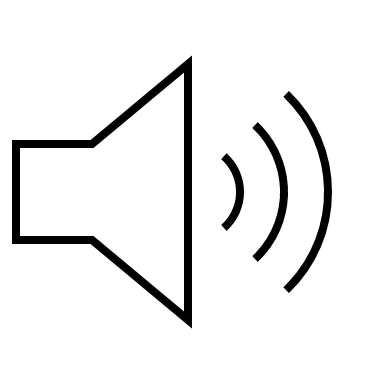 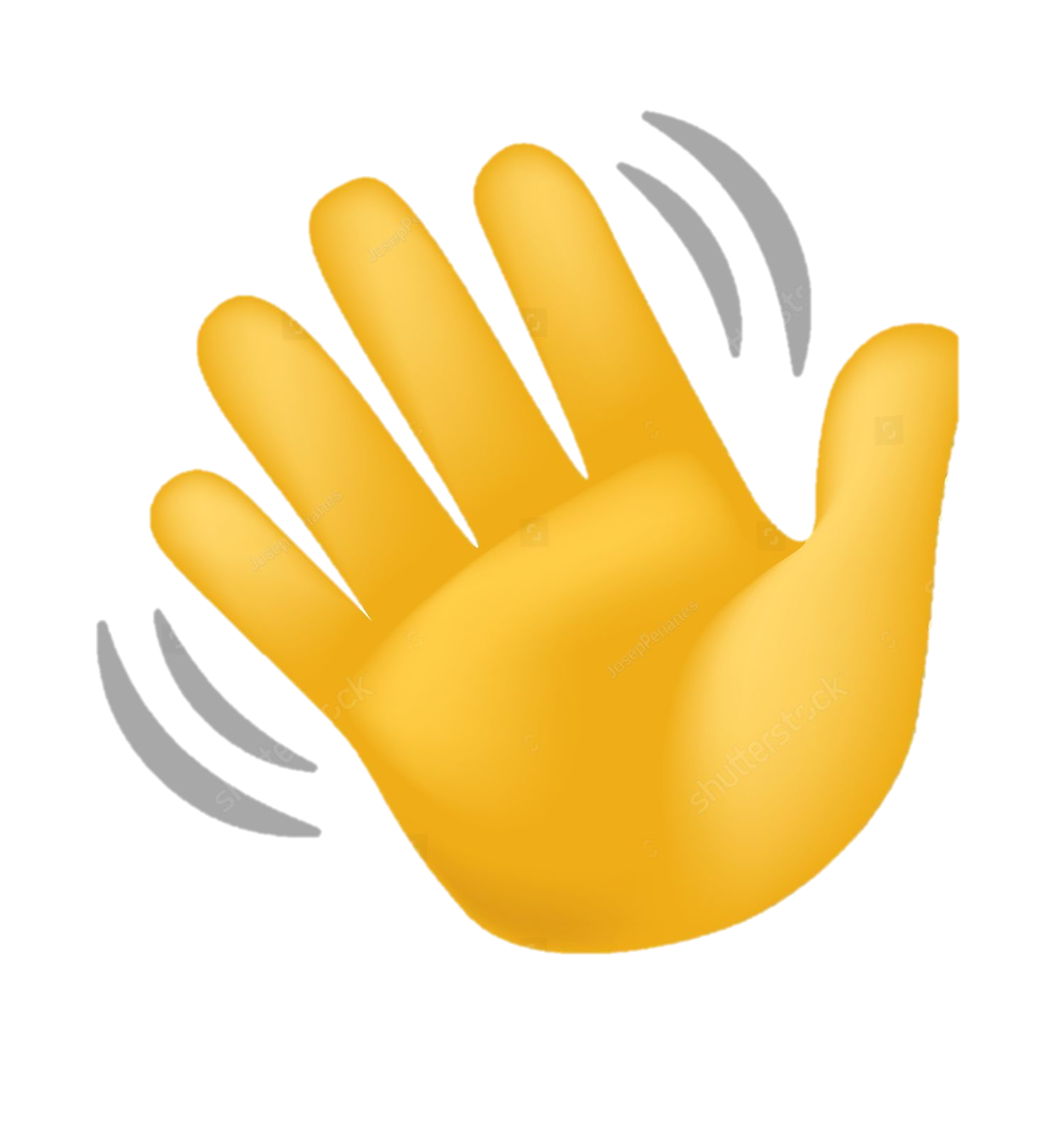 Wave, Wave, Wave the Flag
Dear red, white and blue
Stars and Strips forever bright
America to you!
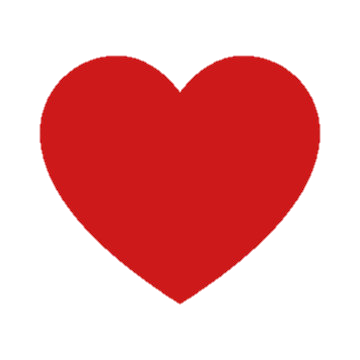 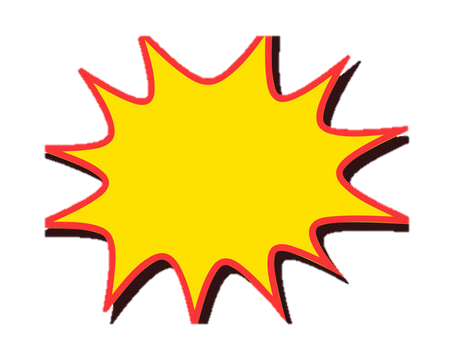 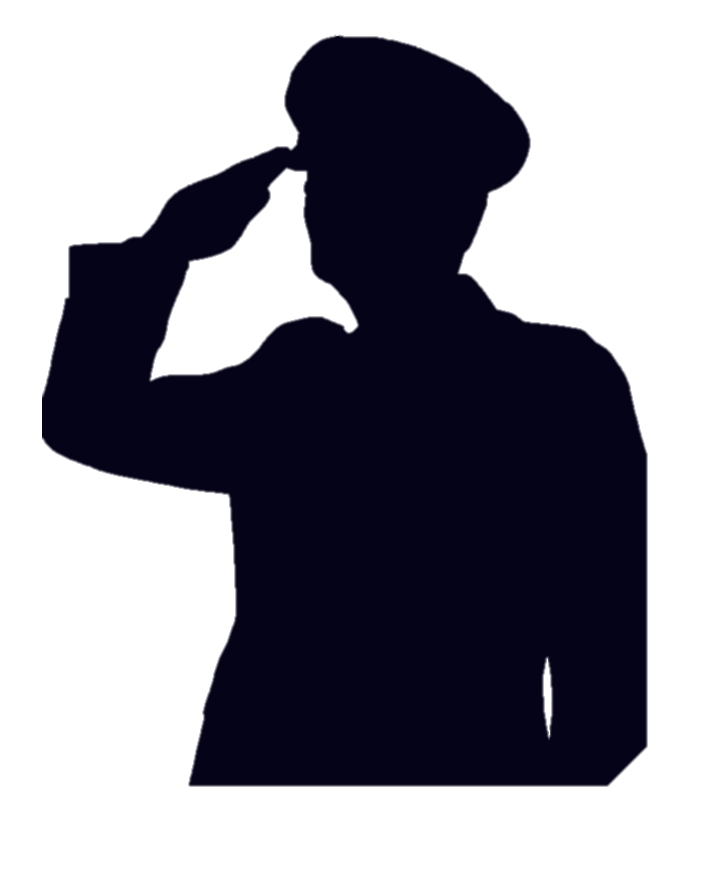 Repeat 
3 times
Back  to the beginning
I
I
I
A - M - E - R - I - C - A
I LOVE AMERICA EV’RY DAY
IF YOU LOVE AMERCIA LIKE I DO
YOU CAN SING A SONG, AND I'LL SING WITH YOU
OH, I LOVE AMERICA
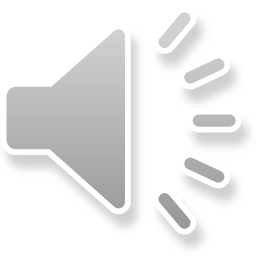 I DO, I DO, I DO
FREEDOOM, FREEDOM, I AM FREE
FREEDOOM, FREEDOM, I AM FREE
FREEDOOM, FREEDOM, I AM FREE
I’M AMERICAN !
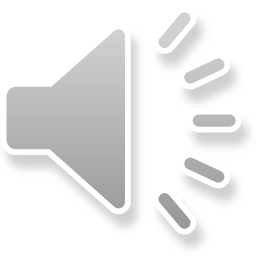 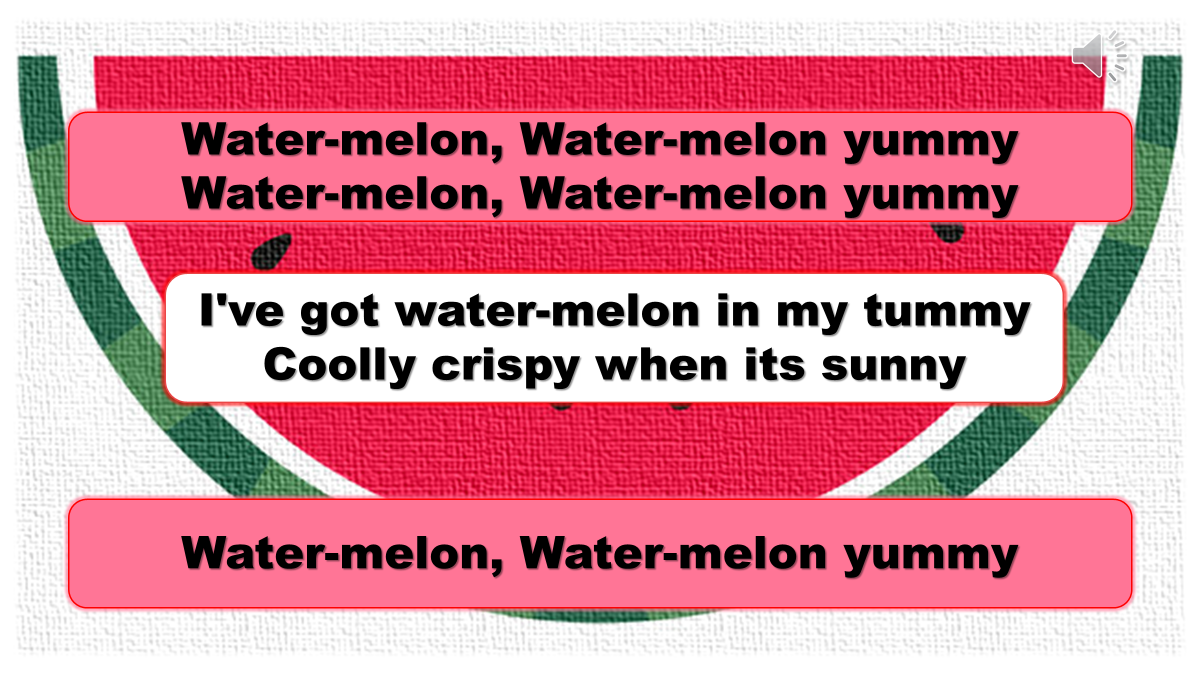 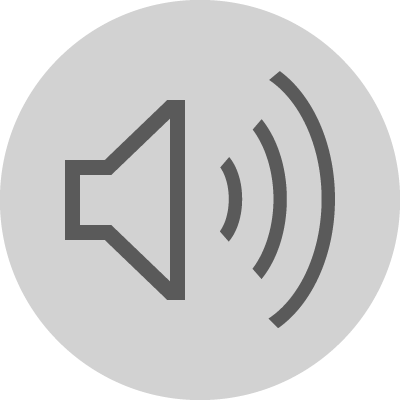 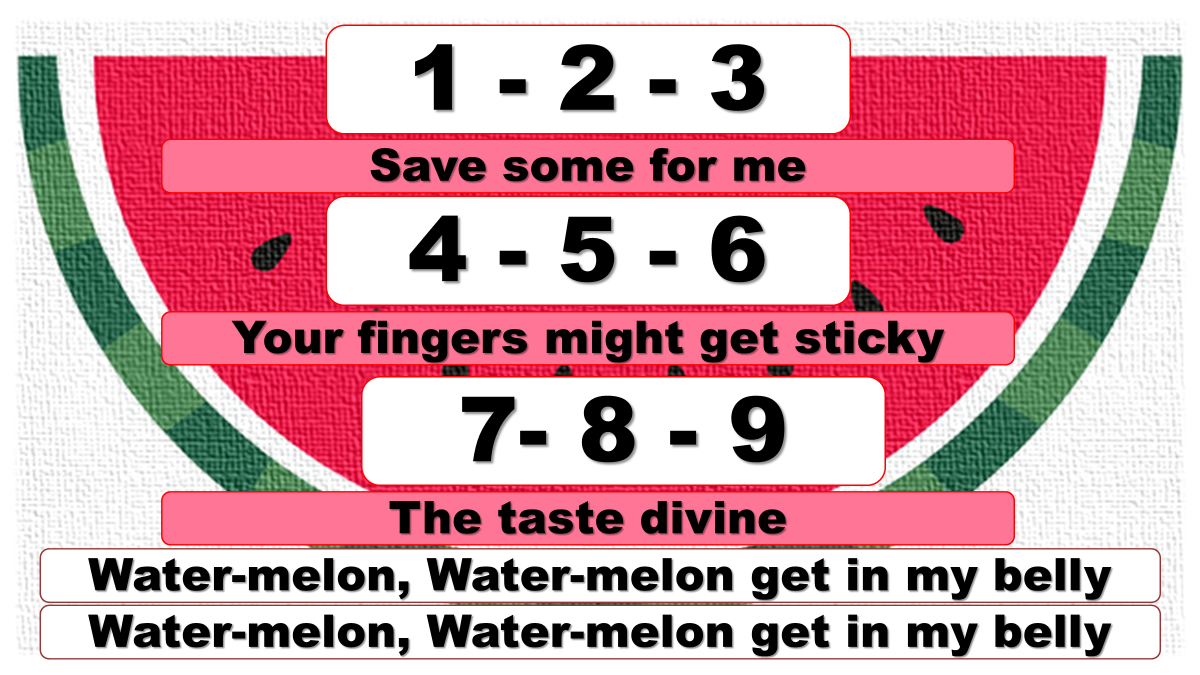 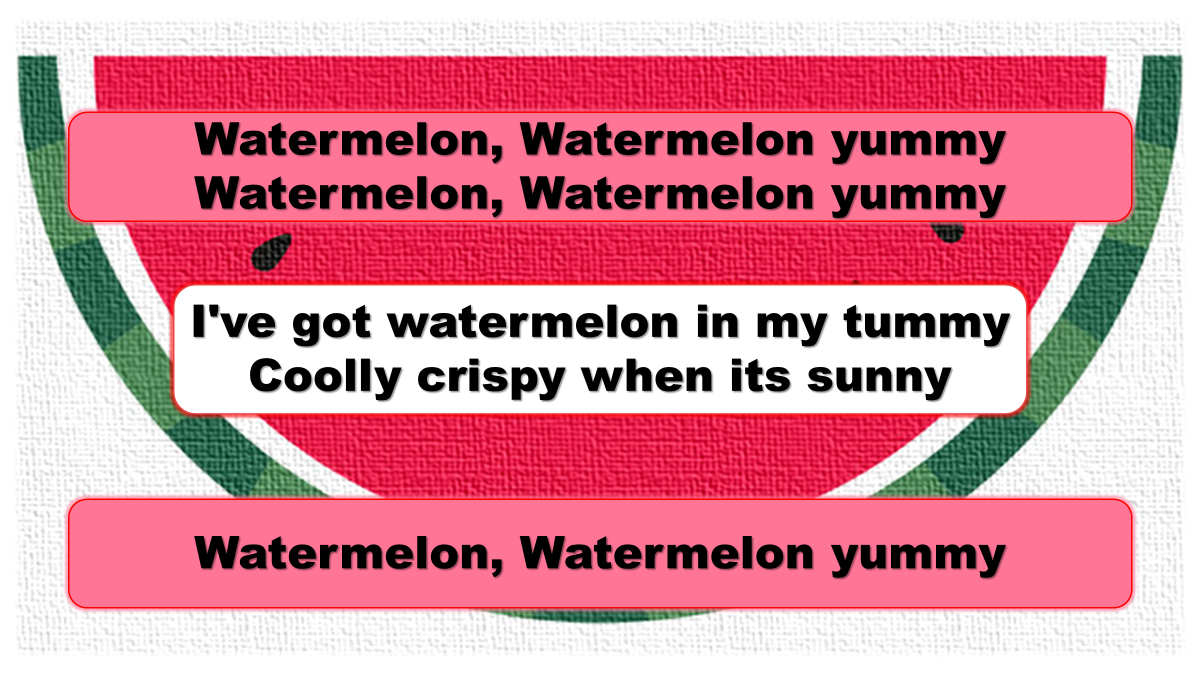 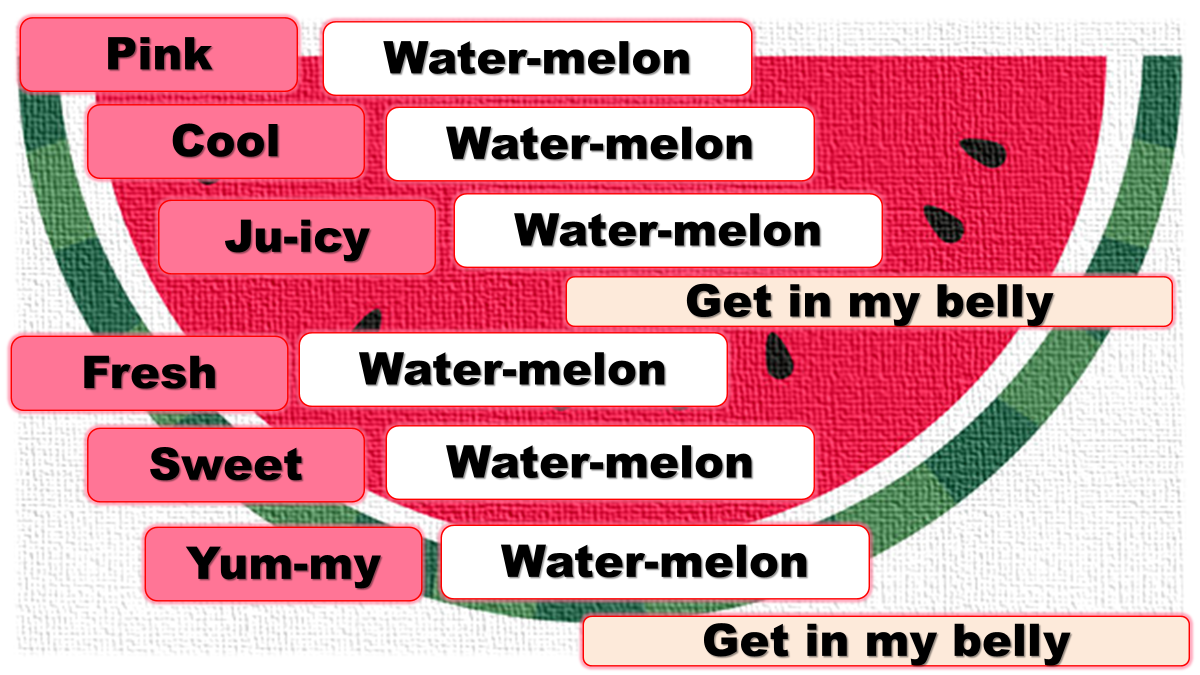 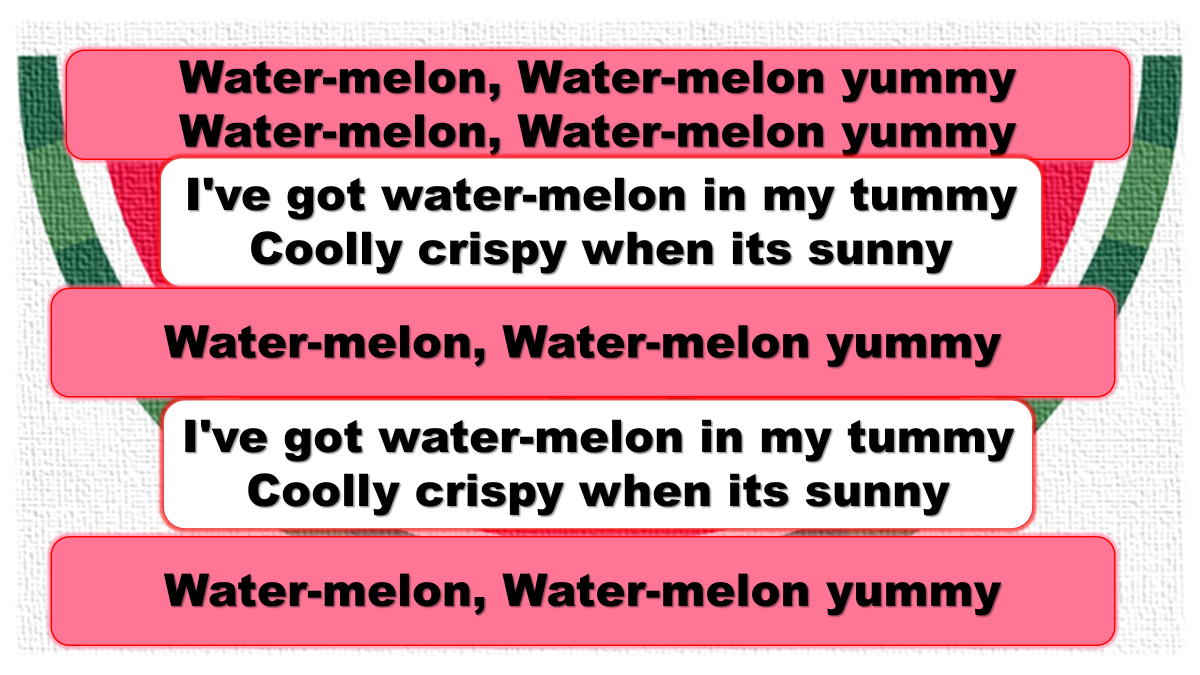